Workshops SA3 & SP3Parallel Programming in Dyalog with Futures and Isolates
Workshop Structure
Part I (SA3) 09:30-13:00 
6 x 30-minute sessions
Roughly 15 minute intro + 15 minute exercise
Breaks at 10:30 and 11:45
Part II (SP3) 14:00 – 17:30
1 more 30-minute session
BYOA (Bring Your Own Application)
Perhaps a RandoriKata … ?
Parallel Programming with Futures and Isolates
Before We Start
Copy the contents of the USB stick to a convenient location on your laptop
(You may need to type the folder name a few times)
Parallel Programming with Futures and Isolates
Futures and Isolates
Goal: Allow the APL user to explicitly express parallelism in a natural way
In the interpreter, futures and isolates enable coarse-grained task parallelism
Tasks with a duration of at least 100ms
In a compiler, futures can be used to express fine-grained data parallelism
Parallel Programming with Futures and Isolates
Isolates
An Isolate tastes, smells, looks like a Dyalog namespace, except that...
Expressions executed in the isolate run in a separate process from the main interpreter thread (”in parallel”)
Parallel Programming with Futures and Isolates
Isolates in Action
I3←¤¨3⍴⊂''
I3.X←(1 2 3)(4 5)6
I3.({(+/⍵)÷≢⍵}X)
2 4.5 6
X←6
X←1 2 3
X←4 5
Parallel Programming with Futures and Isolates
Dyalog Processes
Namespaces
Computers
CONGA / TCP Sockets
How it Works…
A 2-Core Computer
Another Computerisolate.StartServer 'ip=10.0.0'
IsolateProcess 1
A DyalogApplication
IsolateProcess 1
Isolate 1
1
2
3
4
Isolate 3
IsolateProcess 2
IsolateProcess 2
iss←¤¨4⍴⊂⍬
AddServer '10.0.0.4'
Isolate 2
Isolate 4
Parallel Programming with Futures and Isolates
Futures
The result of an expression executed in an Isolate is a Future
Futures can be passed as arguments to functions without blocking
Structural functions can work on arrays containing futures without blocking
Primitives which need to reference the value will block
Parallel Programming with Futures and Isolates
Last Piece: The Parallel Operator
Monadic operator parallel (∥) derives a function which:
creates an empty isolate
executes the operand inside the isolate
returns a future (and discards the isolate)
   sums←{+/⍳⍵}∥¨⍳100 ⍝ returns 100 futures - IMMEDIATELY
   ≢sums ⍝ structural functions do not ”realize” futures100
   ≢partitions←(100⍴25↑1)⊂sums ⍝ Partitioned Enclose
4
   ≢¨partitions ⍝ 4 groups, each containing 25 futures25 25 25 25
   +/ +/∥¨partitions ⍝ 4 parallel +/’es171700

(We used 1+4+100 parallel threads to compute the end result)
Parallel Programming with Futures and Isolates
Deterministic Parallelism
Inserting or removing Parallel operators does not change the meaning of the code. Thus, parallelism does not interfere with the notation.
sums←{+/⍳⍵}∥¨⍳100   partitions←(100⍴25↑1)⊂sums   +/+/∥¨partitions171700
sums←{+/⍳⍵} ¨⍳100    partitions←(100⍴25↑1)⊂sums   +/+/ ¨partitions171700
(as long as your functions have no side effects)
(… and there are no errors)
Parallel Programming with Futures and Isolates
Session 1 Summary
Isolates can be created using isolate.New … or   ø   for (really) short.
The right argument can be
A vector of vectors of names to be copied
A namespace reference to be cloned
A simple vector containing a workspace name to ⎕CY
An isolate looks, tastes, feels and smells a lot like a namespace
Parallel Programming with Futures and Isolates
Some Restrictions
An expression executed in an isolate MUST return a result
The result may not be a Function or a Class.
If you pass namespace refs (either way), the spaces will be copied. Actual refs between processes are not possible.
Shy results will become bold by the process of being a future (however briefly).
Parallel Programming with Futures and Isolates
Session 1 Exercises
Open the documentation, find section 4.2: Explicit or Persistent Isolates 
Verify that you can create an isolate. NB:     ø   is a shortcut for isolate.New
Create a vector of isolates, distribute data across the elements. Compute something in parallel.
Practice initialising isolates from various sources:
a namespace
a workspace (eg dfns.dws)
a list of names
Parallel Programming with Futures and Isolates
V14.1 Release Notes
Interrupts should no longer stop “infrastructure” threads
Errors in your application will not suspend infrastructure threads, even when “suspend threads on error” is enabled
Windows: support for bound executables
Workspace Explorer no longer crashes on isolates (this fix also back ported to 14.0) 
Indirect enhancement: “External Workspaces” can be used to improve the performance of isolate initialization
StartServer function now allows filtering client network addresses
See documentation…
Parallel Programming with Futures and Isolates
Session 2 Summary (1/2)
The Result of ANY expression executed in an isolate is a future
Futures “block” when a primitive needs to know the value and the result is not yet available
An array of futures can be operated on with structural functions without blocking
Errors are signalled when an attempt is made to USE data, not when the error occurs
If you don’t look at the data, errors may go completely undetected
Interrupting returns control to the client, but does NOT stop the asynchronous function call.
A new call to the same isolate will be queued
However: Calls to a different isolate hosted by the same process will run in a separate thread
Parallel Programming with Futures and Isolates
Session 2 Summary (2/2)
The state of an array containing futures can be inspected using functions in isolate namespace, each of which returns a result the same size as the named array:
Parallel Programming with Futures and Isolates
Session 2 Exercises
Find section 4.5: Tracking the Status of Asynchronous Expressions
Experiment until comfortable with the use of       Values Running Failed Available to inspect the results of asynchronous calls. For example:     
        isos←isolate.New¨'' '' ''
        delays←isos.⎕DL 5 10 15
        isolate.Values 'delays'
   5.093  [Null]  [Null]
Parallel Programming with Futures and Isolates
First Coffee Break
Parallel Programming with Futures and Isolates
Session 3 Summary
isolate.ll 	(or II) is a model of the parallel operator ∥
 isolate.llEach 	(or IÏ) is a model of what will be ∥¨

The parallel operator(s)
Creates an empty isolate
(in the process with the smallest number of pre-existing isolates)
Inserts a copy of the operand function into the isolate
Invokes the function
Discards the isolate
”Classical” Dyalog threading can be used to launch a thread which will wait on an asynchronous computation while the main application thread continues
Parallel Programming with Futures and Isolates
Session 3 Exercises
Experiment with functions derived from isolate.ll and isolate.llEach.     For example:    fooAsynch←foo isolate.ll
Write a function which:
Starts an asynchronous calculation
Does something else
Displays output in the session (or if you prefer, a GUI object), when data becomes available.
Parallel Programming with Futures and Isolates
Session 4 Summary (1/2)
Configuration settings can be listed using        isolate.Config ''
Callbacks from isolates to the main process are enabled using        isolate.Config 'listen' 1 
Following a configuration change which affects how processes are started or connected, it is recommended to do a        isolate.Reset 0
The right argument is currently ignored, but please use 0 or '' (if you care about whether application keeps working in 2015).
Parallel Programming with Futures and Isolates
Session 4 Summary (2/2)
From an isolate, ## is a reference to the root of the main (client) process workspace.
Thus, ##.XYZ corresponds to #.XYZ in the main workspace.
Calls into any isolate, including the main process, are serialised: Only one call is executed at a time. 
This allows a function call to perform atomic updates.
A configuration option may allow parallel calls in the future, but it will be under your control.
Parallel Programming with Futures and Isolates
Troubleshooting #1
Unable to create isolate processes
If not using the default isolate workspace location: Check the setting of the “workspace” option: remember that runtime interpreters may have no WSPATH
Switch to ('runtime' 0) and see whether you can spot any hints in the session output. A logging mechanism will soon be added.
Everything is hung…
Try restarting all threads. It is recommended not to use “pause threads on error” when using isolates. This should not be an issue from v14.1.
If you have had an error or interrupt deep inside the isolate model, you may have a thread pool issue. Try (isolate.Reset 0).
Parallel Programming with Futures and Isolates
Session 4 Exercises
Call an expression in an isolate which makes a callback to the root, e.g.         myIS.(##.foo)
Repeat the call from more than one isolate in parallel        isolates.(##.foo)Verify that the calls to foo are serialised.
Parallel Programming with Futures and Isolates
Session 5 Summary
Enable debugging with:        isolate.Config 'onerror' 'debug'
This will automatically select the development interpreter, rather than a runtime (regardless of the runtime configuration setting).
Switch back with       isolate.Config 'onerror' 'signal'
Under Windows, the window caption of a suspended isolate process is modified to help you find it
Parallel Programming with Futures and Isolates
Session 5 Exercises
Put a bug in your code, and fix it inside an isolate
Parallel Programming with Futures and Isolates
2nd Coffee Break
Parallel Programming with Futures and Isolates
Configuration Options
Parallel Programming with Futures and Isolates
More limitations / Gotchas
Beware of isolates sharing a process
Don’t create excessive numbers of isolates:ISOLATE ERROR: All processes are in use      {+/⍳⍵}IÏ ⍳500     ∧
Remember refs cannot cross process borders
Namespaces will always be COPIEDe.g.     ref←is1.ns
Parallel Programming with Futures and Isolates
Troubleshooting #2
Warning: Ports in use…
Either you have two APL sessions both using isolates
Or you have “zombie” isolate processes, typically created if you exit from your APL process without running the destructors
Currently, there is no way to kill them other than using TaskMgr

Soft interrupt received, RPC Server shutting downISOLATE: Callback server restarted 
When callbacks are enabled, a thread is running a Conga TCP listener
If you issue an interrupt, this thread may be killed – this gives the first message
On the next call to an isolate, the second message will be issued
Should no longer be an issue in v14.1
Parallel Programming with Futures and Isolates
Session 6 Summary (1/2)
ll.Each is a utility which re-uses isolates rather than creating one for each element of the right argument:      (⎕Dl ll.Each) 40⍴1

ll.Each is built upon ll.EachX, which allows you to manage the isolates used to distribute the calls:      iss←ø¨8⍴⊂''      (FOO ll.EachX iss) ⍳100

If right operand to EachX is ⍬, isolates are manufactured (as many as you have processors in the machine).
The operand function is always inserted into the isolates before the operation begins.
Parallel Programming with Futures and Isolates
Session 6 Summary (2/2)
The left operand can be a two or three element vector:     (fn callbackfn callback_larg) 
callbackfn is called each time a function call is completed, with an argument which is a vector of the number of calls handled by each isolate, plus the total number of calls.
callback_larg is provided as a left argument (typicall used for a “caption”)
The callback function must return 0 to continue or 1 to cancel the calculation
If you do not supply a callback fn, a form is displayed to track progress
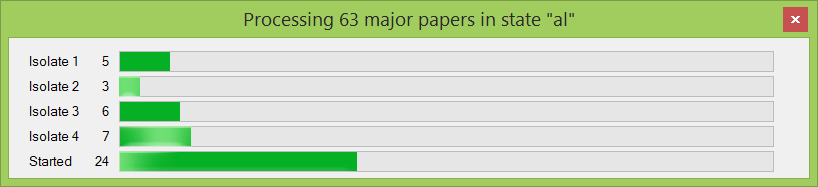 Parallel Programming with Futures and Isolates
Session 6 Exercises
Test ll.Each and ll.EachX
Write your own callback function
Parallel Programming with Futures and Isolates
Futures and Isolates
Goal: Allow the APL user to explicitly express parallelism in a ”natural” way

How close are we?
Parallel Programming with Futures and Isolates
Future Work
Start-up logging
Start an isolate or invoke a call on a specific process
Ability to terminate an asynchronous call
Add ability to return functions or classes
Management mechanism for “batches” of work
Fault tolerance: ll.EachX to transfer work to remaining isolates on network failure etc
Parallel Programming with Futures and Isolates
SA3 – Futures & Isolates Part II
Isolate servers
Using your application workspace as the isolate host
RandoriKatas or individual work?
Parallel Programming with Futures and Isolates
Session 7 Summary
Start isolate processes using StartServer:        isolate.StartServer 'ip=192.168.0'
This uses all the usual Config settings to decide how many processes to start, whether to use runtime, allow debugging, etc.

As a client, you can add and remote servers using:   isolate.AddServer 'address' ports   isolate.RemoveServer 'address'

Use       isolate.State ''   to monitor status.
Parallel Programming with Futures and Isolates
Session 7 Exercises
Connect to SSID: Isolates, Password: Parallel15

Pair up with someone and see if you can make your server available to them (or vice versa)

Give me your IP address and we’ll try to set a new record for the highest number of processes ever used at once!
Parallel Programming with Futures and Isolates
Session 8 Summary
You can use your own application workspace as the host for isolate processes. You must:)COPY conga DRC)COPY isolate isolate
The latent expression must give the isolate server a chance to start, it will check the command line for switches and only start a slave process if it has bee asked to. For example:⎕LX←'#.isolate.ynys.isoStart ⍬ ⋄ Run'

You application startup code should use isolate.isSlave to check for this case and exit. For example:→isolate.isSlave⍴0
Parallel Programming with Futures and Isolates
Session 8 Exercises
Modify MyApp to run some of your own application code
Parallel Programming with Futures and Isolates
PM Exercise 1 – Share the Work
Write a function which computes a result for each element of the right argument in a loop.
Ideally something that takes a little time to compute.
Enhance it to start a configurable number of isolates, and 1/nth of the task to each isolate.
Vary the number of isolates and find the optimal number of isolates to use for this task.
Parallel Programming with Futures and Isolates
PM Exercise 2 – Ticker Plant
Write a function which will run for a significant amount of time in an isolate, and occasionally call a function in the parent workspace (##.CallBack) with updated information (simulate a “ticker plant”).
The callback function should display the updates in the session or via a GUI.
Enhance CallBack so the ticker plant will terminate if it returns 1 or continue on 0.
Beware: Do not display the result of your long-running function in the session, there seems to be a conflict between delaying on a future and GUI message queue processing.
Parallel Programming with Futures and Isolates
PM Exercise 3 – ll.Each
Experiment with ll.Each: Understand the llPageStats example and modify it to perform your own computation.
Experiment with timings for using different numbers of isolate processes.
Parallel Programming with Futures and Isolates
PM Exercise 4 – External WS
Create an External Workspace
Experiment with attaching it to isolate processes using and verify that you can call the functions in it
Parallel Programming with Futures and Isolates